A szénmegkötése
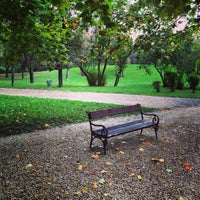 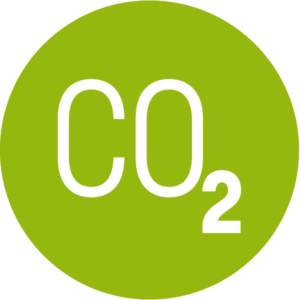 A klímaváltozás kiváltó okai között kiemelkedő szerepe van a fosszilis energiahordozók eltüzelésének, mely eredményeként a földi légkör széndioxid tartalma is folyamatosan növekszik.
A világ erdei több mint 650 milliárd tonna szenet raktároznak, aminek 44%-a élő biomasszában, 11%-a holt faanyagban és az alomban, míg 45%-a az erdő talajában raktározódik.
Vágóhíd lakópark
Az Átmeneti zónában is a levegő tisztaságát, megkötött szén mennyiségét újabb parkok telepítésével hatékonyan és gyorsan növelhető, lenne.
 A Vágóhíd utcai lakóparknál is fontos lenne focipálya nagyságú park és a házak között fák.
Mert egy focipályányi park kb 4-5 tonna széndioxidot használ fel a vegetációs időszak alatt.
Árnyék
A fák árnyalásukkal és párologtatásukkal is hatnak a környezetükre.
 Egyetlen középkorú fa például 4-5 köbméter vizet párologtat el és juttat a környezetbe.
Mivel folyamatosan emelkedik nyáron a hőmérséklet egyre fontosabbak a parkok a nagy városokban.
Miért is fontosak a parkok?
A parkok  nyáron hatékonyan csökkentik a hőmérsékletet, ami különösen  fontos lehet azon a területen ahogy lakóparkok épülnek.
 A növényekből származó párás levegő nehezebb, ezért folyamatosan cserélődik a felmelegedett levegővel, és így szél keletkezik. 
Ez a szél nemcsak hűt, hanem szellőztet is, megtisztít a portól és egyéb szennyeződésektől.
Vége
Készítette: Csinos Boglárka
József Attila Általános Iskola és AMI